ABSCHLUSSREDE
NATALIE WIRTH
SPRECHERIN SP13
Einige Zahlen…
6
		26 (7)
			            277                            3000
	7 (5) 	
                 - 9                          36
		                    4.5   				
	 3                                                 150
		     6                                                    ??
SP13
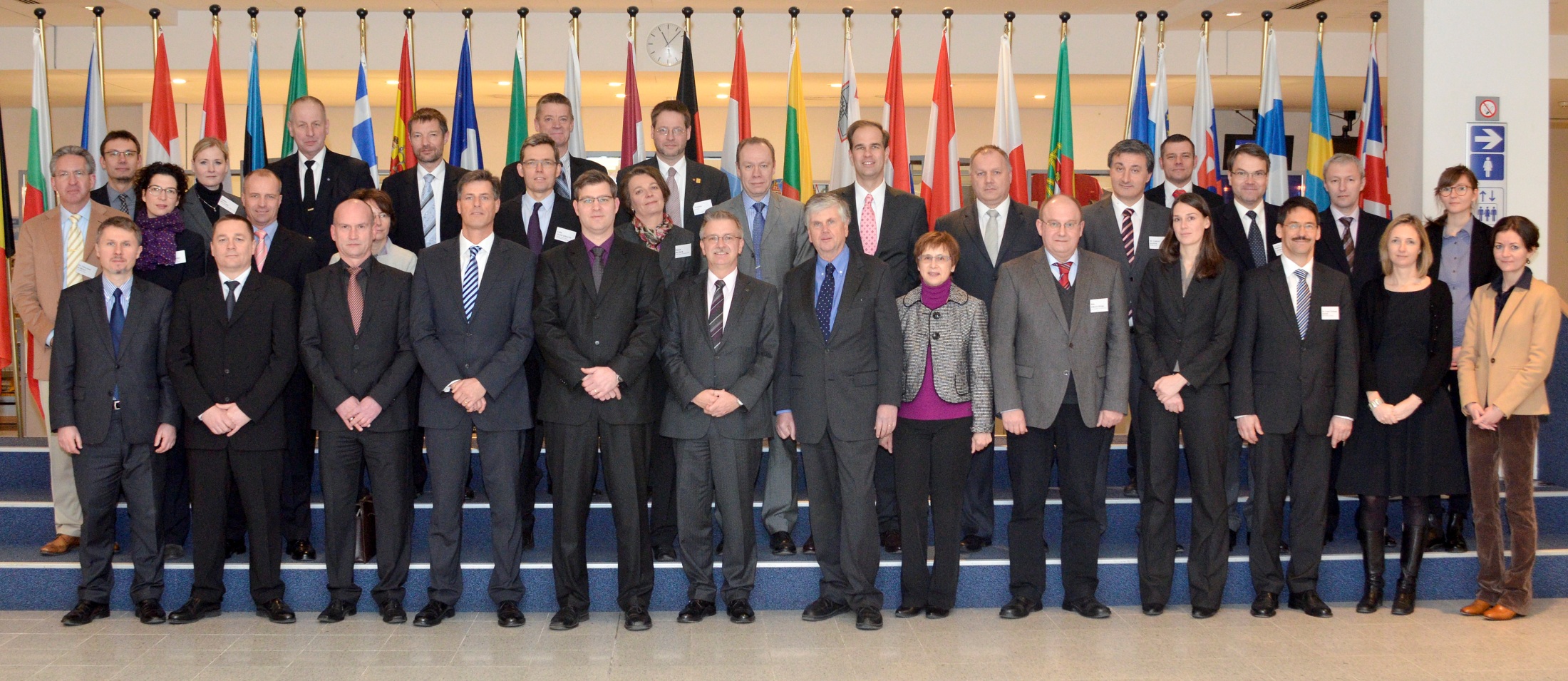 SP13 Teilnehmer
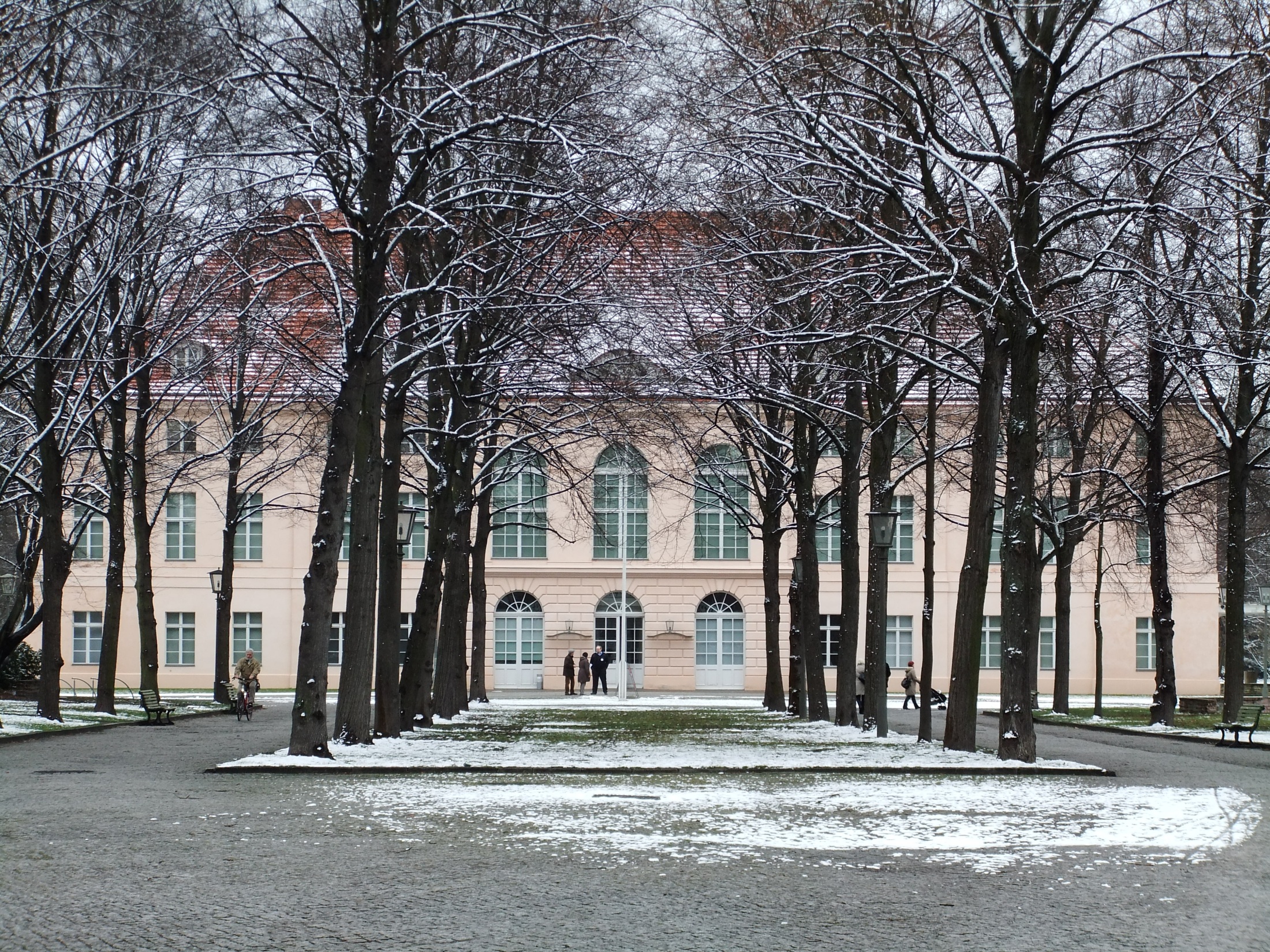 FOTO
SCHLOSS SCHOENHAUSEN IM SCHNEE
SCHLOSS SCHÖNHAUSEN
Ziele des Seminars
Plattform für ressortübergreifenden sicherheitspolitischen Diskurs

Bildung eines sicherheitspolitischen Netzwerks
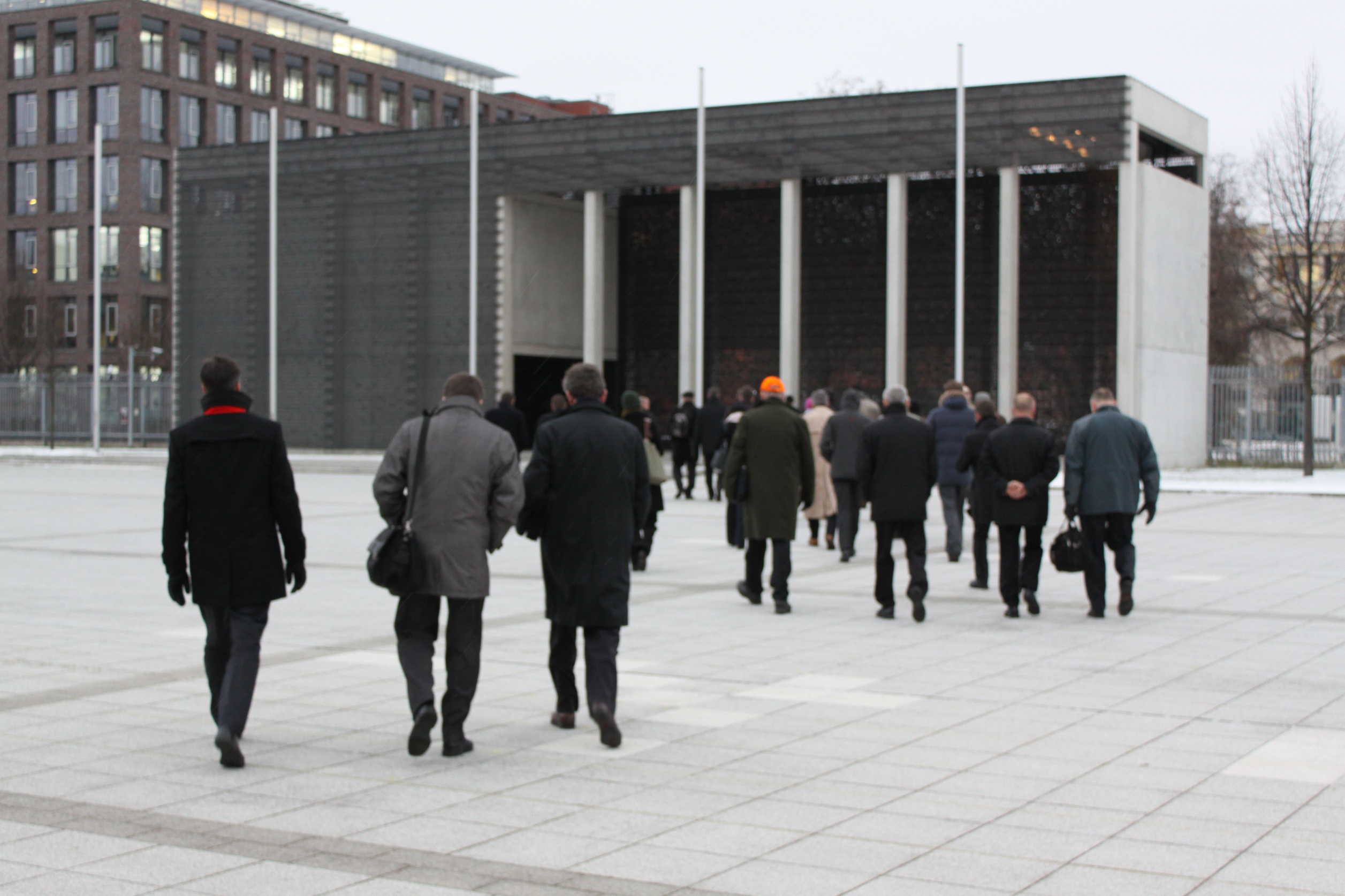 FOTO – HISTORISCHER LERNORT
EHRENMAL DER BUNDESWEHR
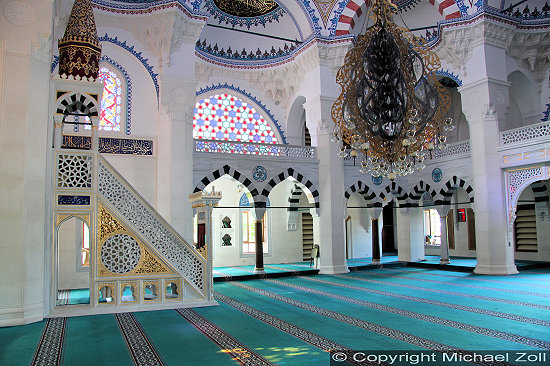 FOTO – Sehitlik Moschee
ŞEHITLIK-MOSCHEE
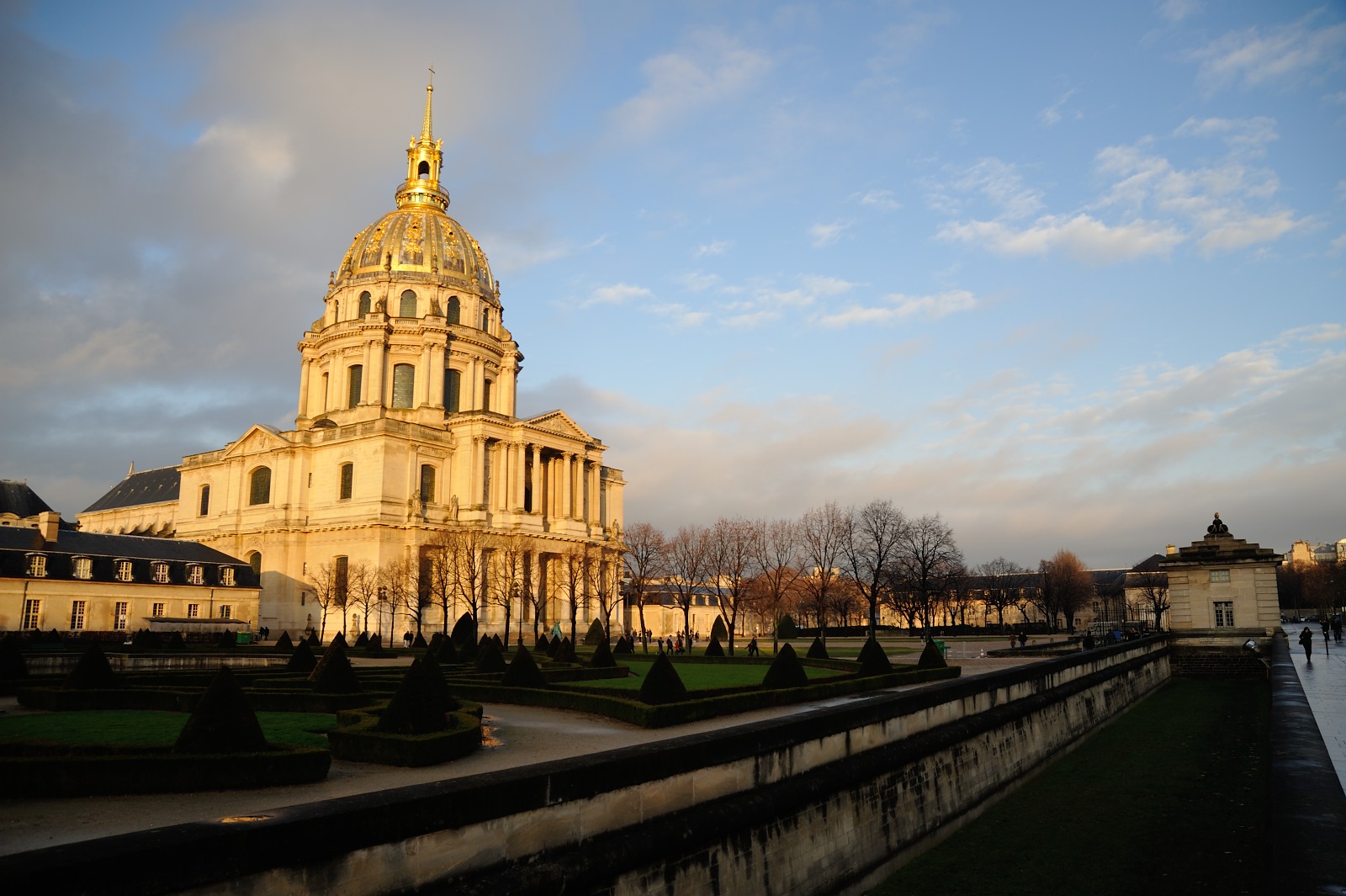 FOTO
PARIS
Paris in der Sonne
Brüssel
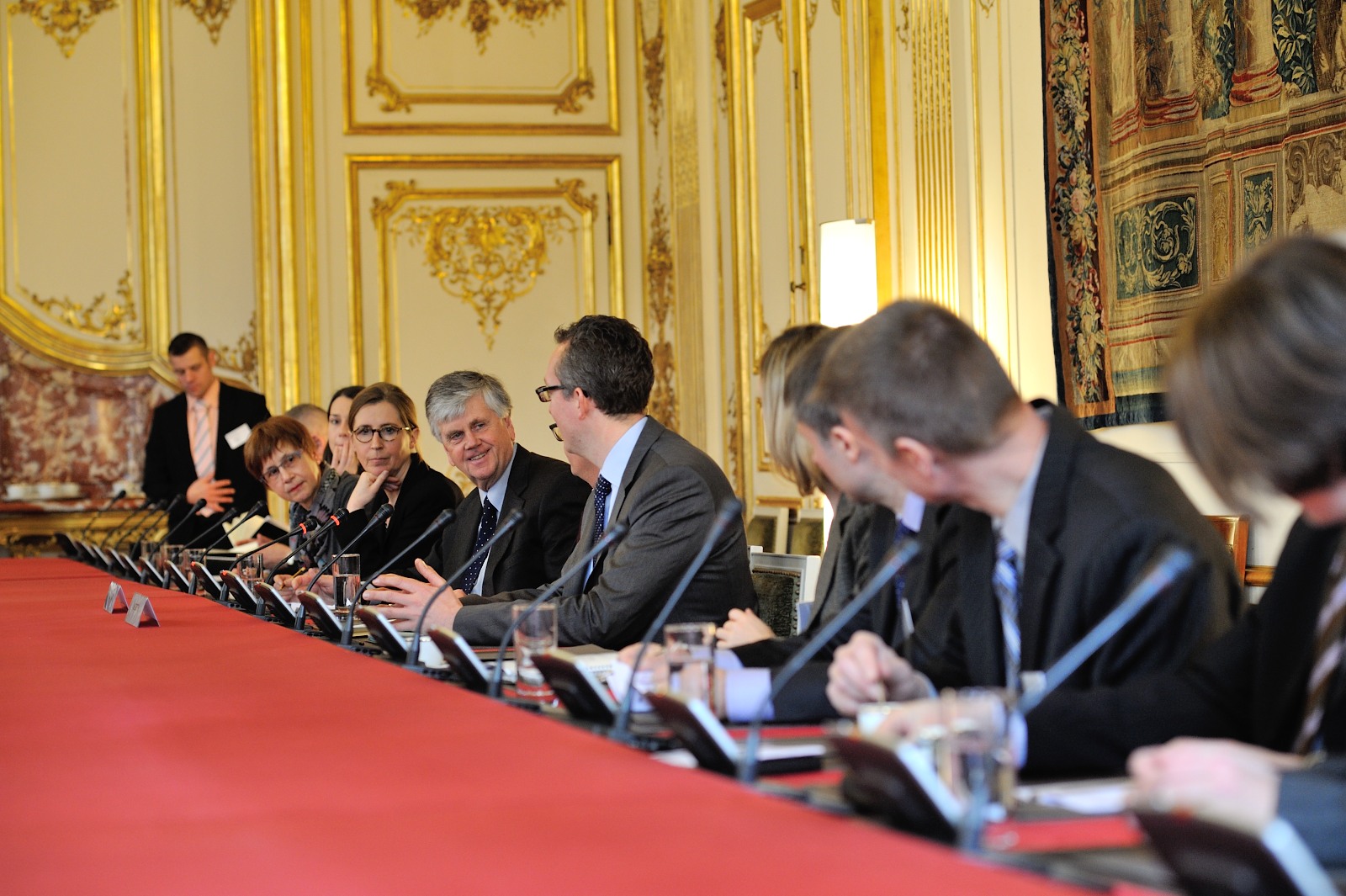 HÔTEL MATIGNON
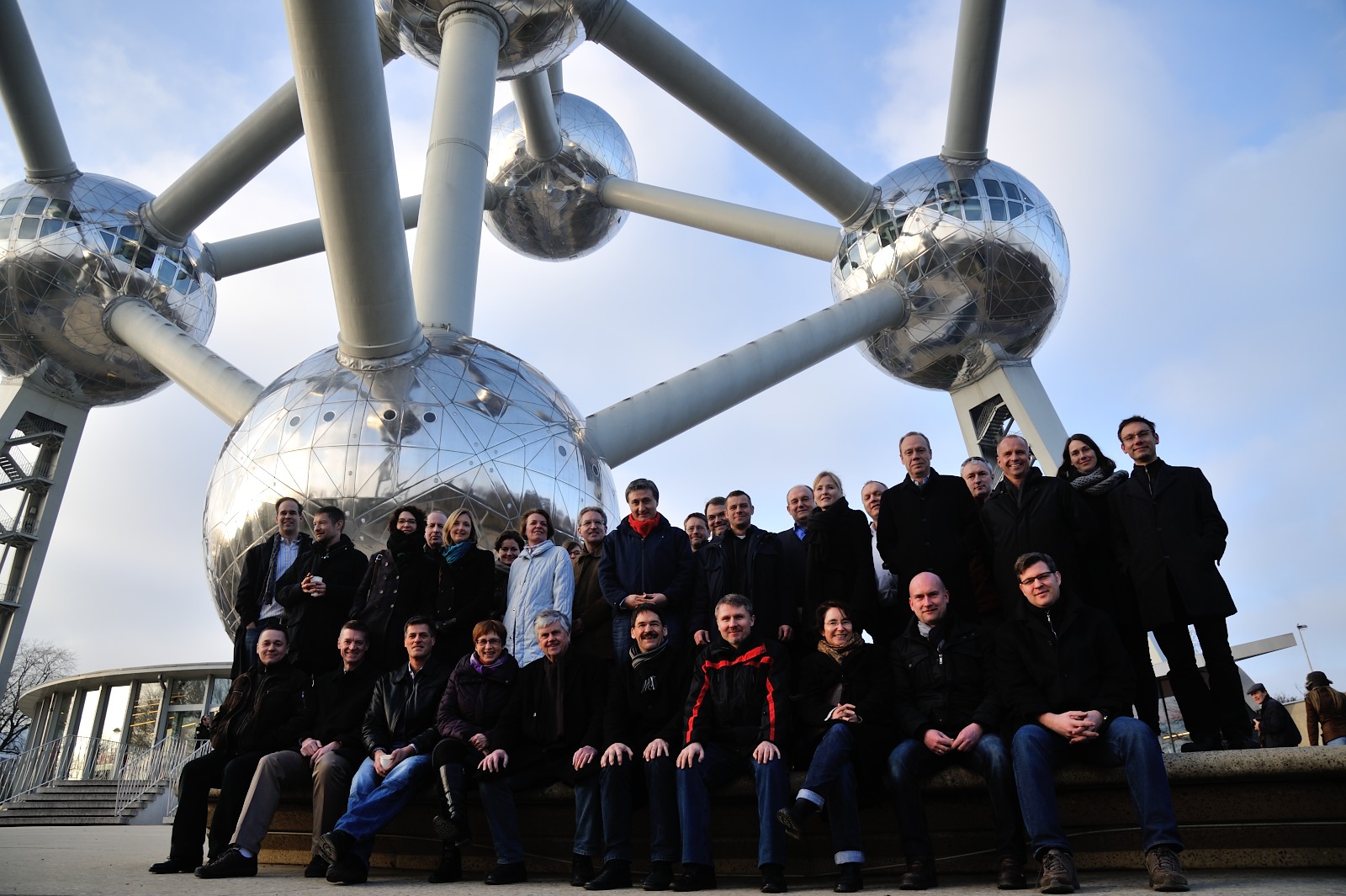 BRÜSSEL
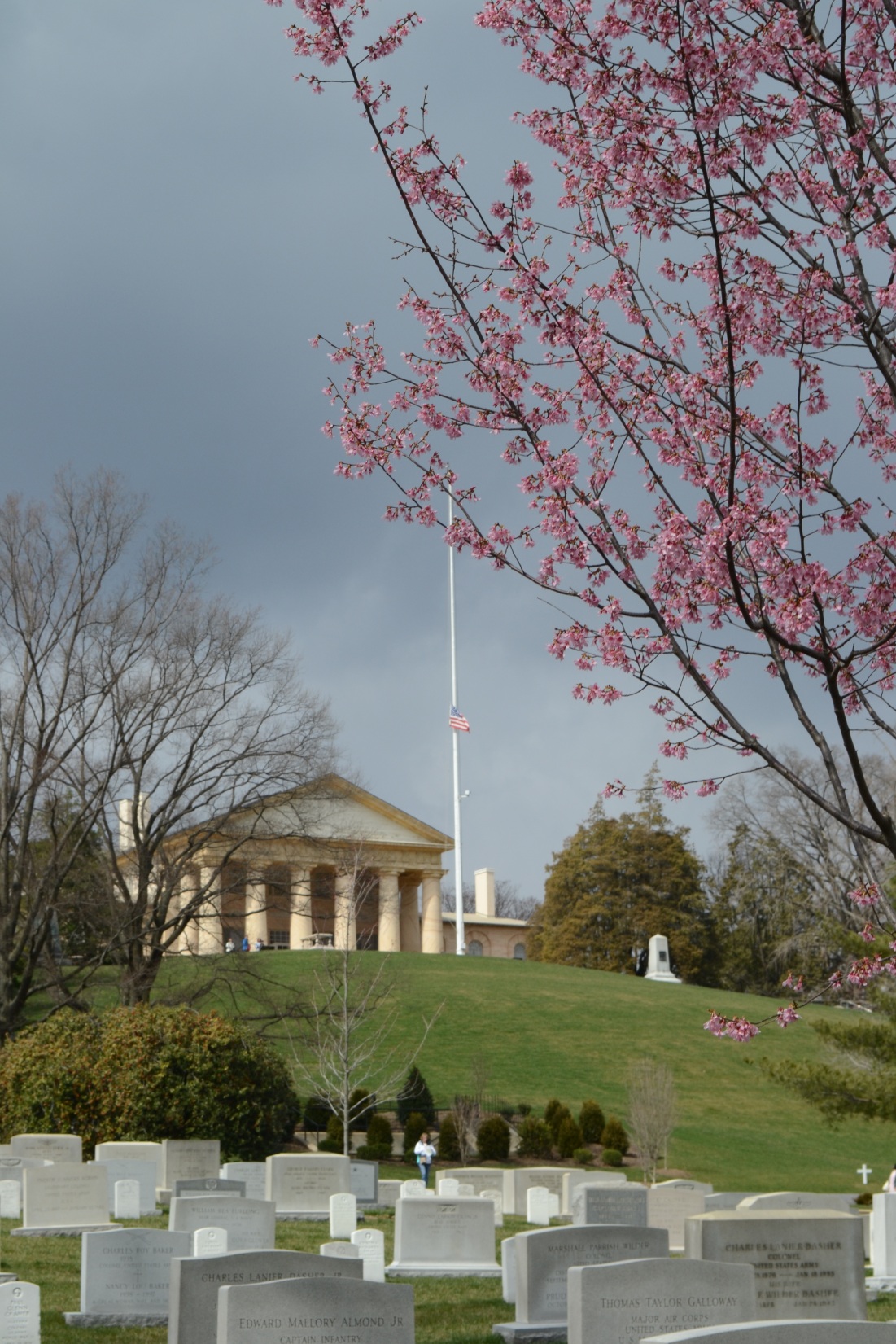 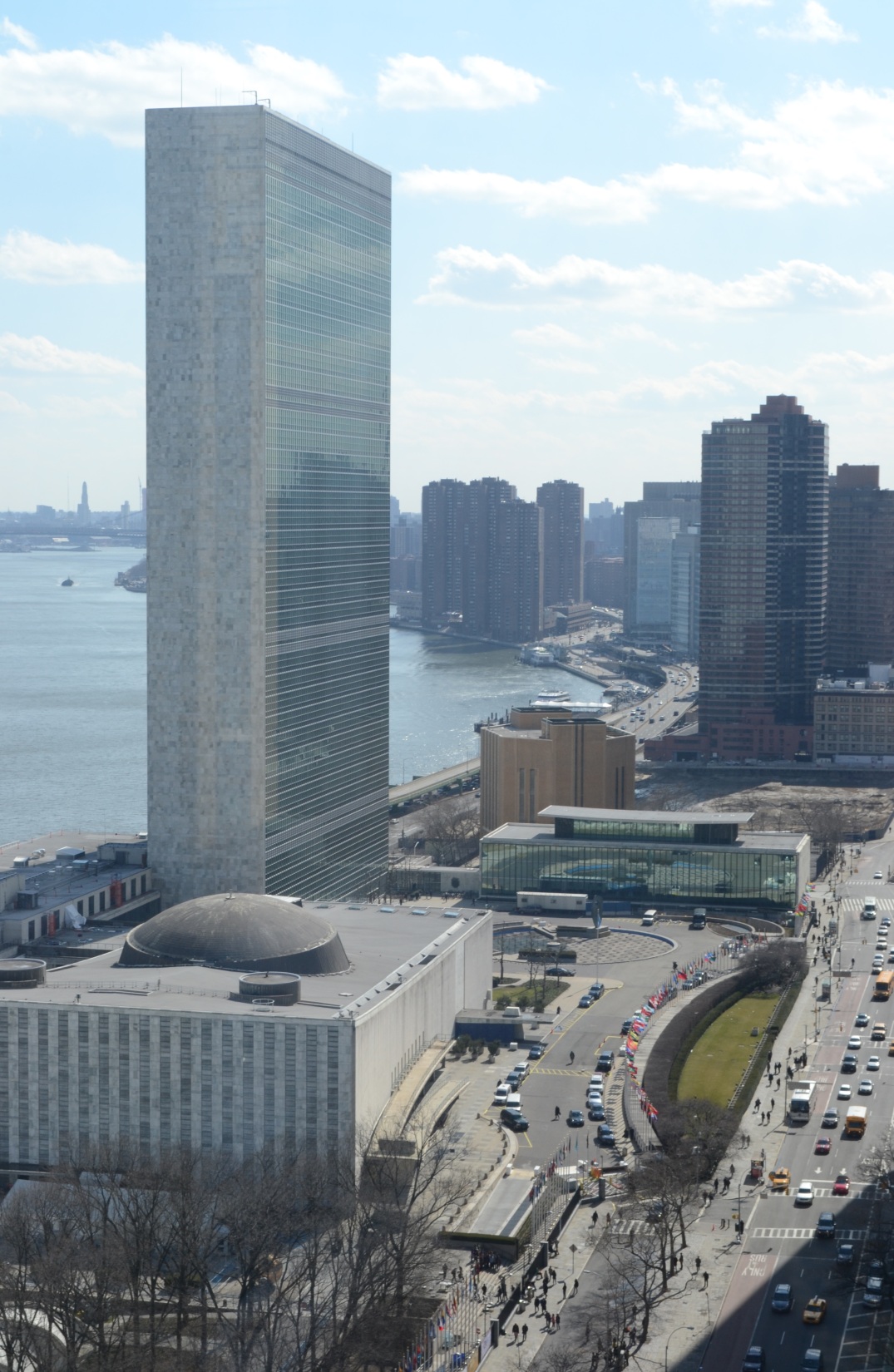 D.C
N.Y
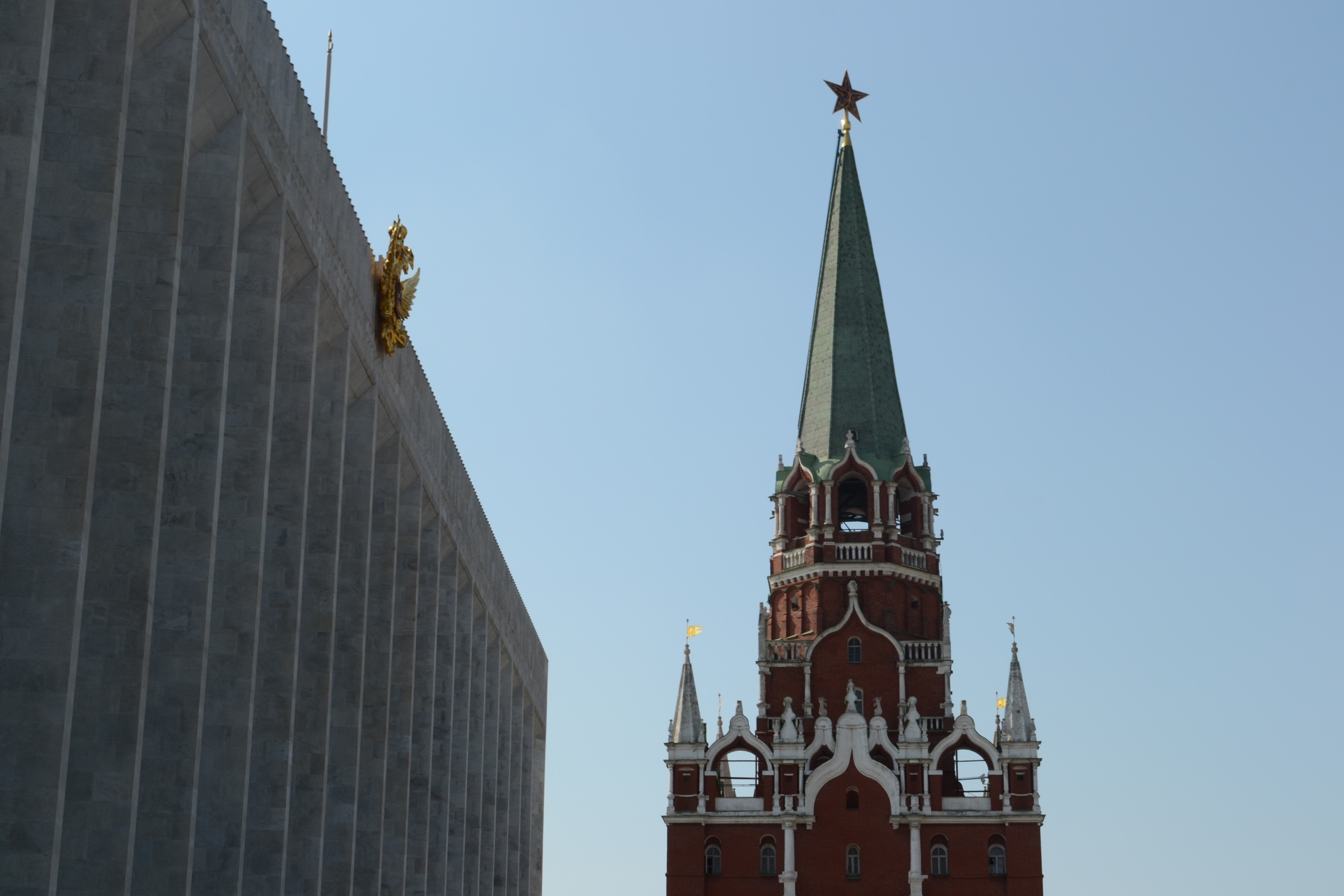 MOSKAU
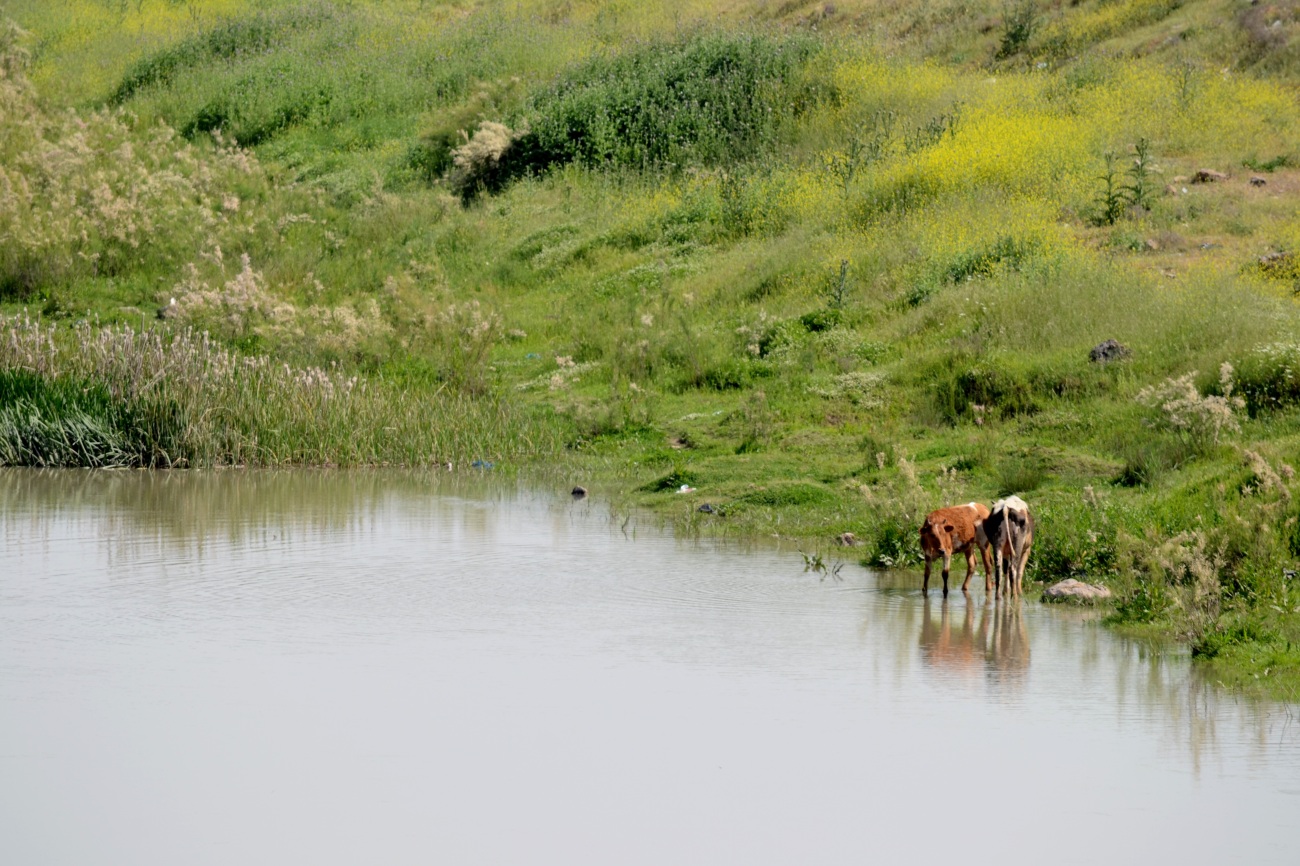 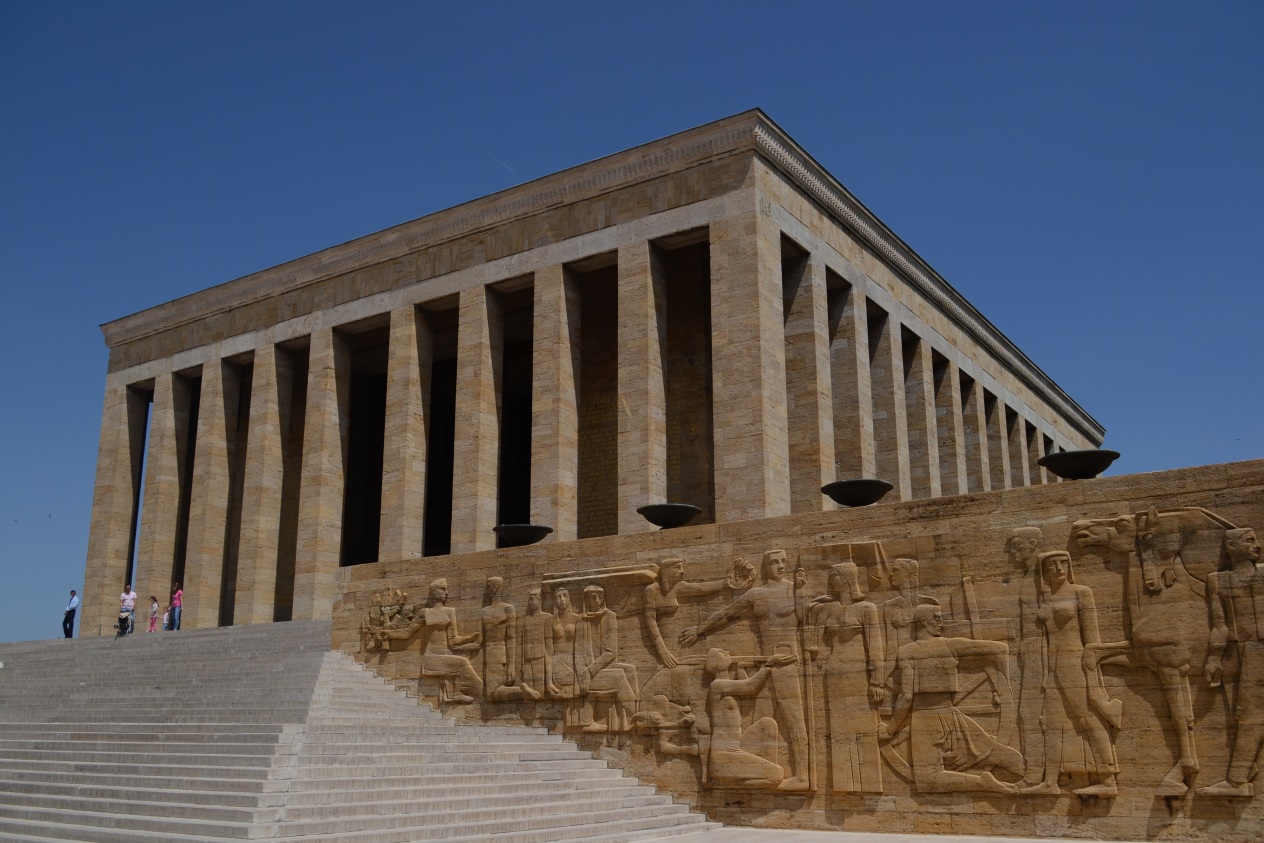 DIE TÜRKEI
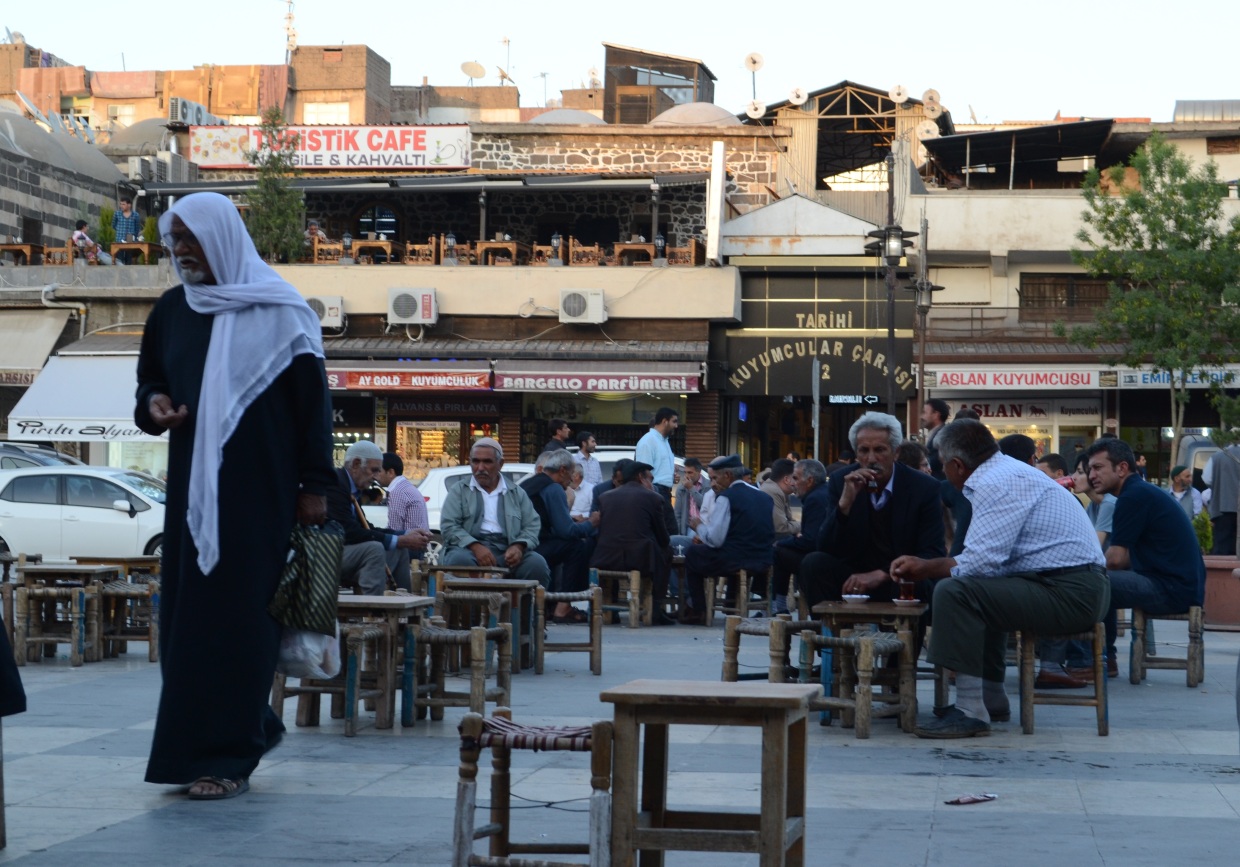 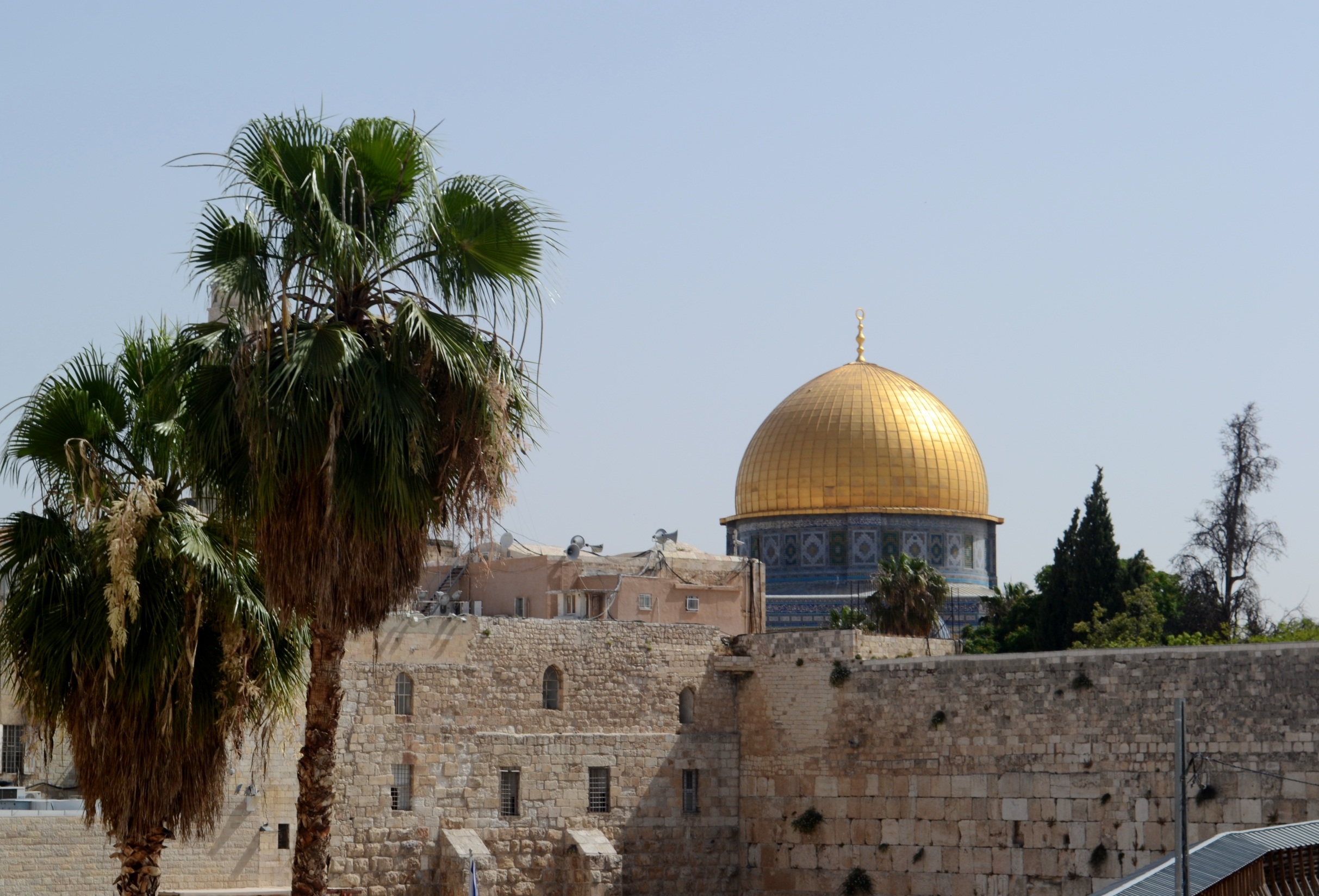 ISRAEL UND PALÄSTINA
Ziel Erreicht?
Plattform für ressortübergreifenden sicherheitspolitischen Diskurs

Bildung eines sicherheitspolitischen Netzwerks
SP13 – The Capstone Course
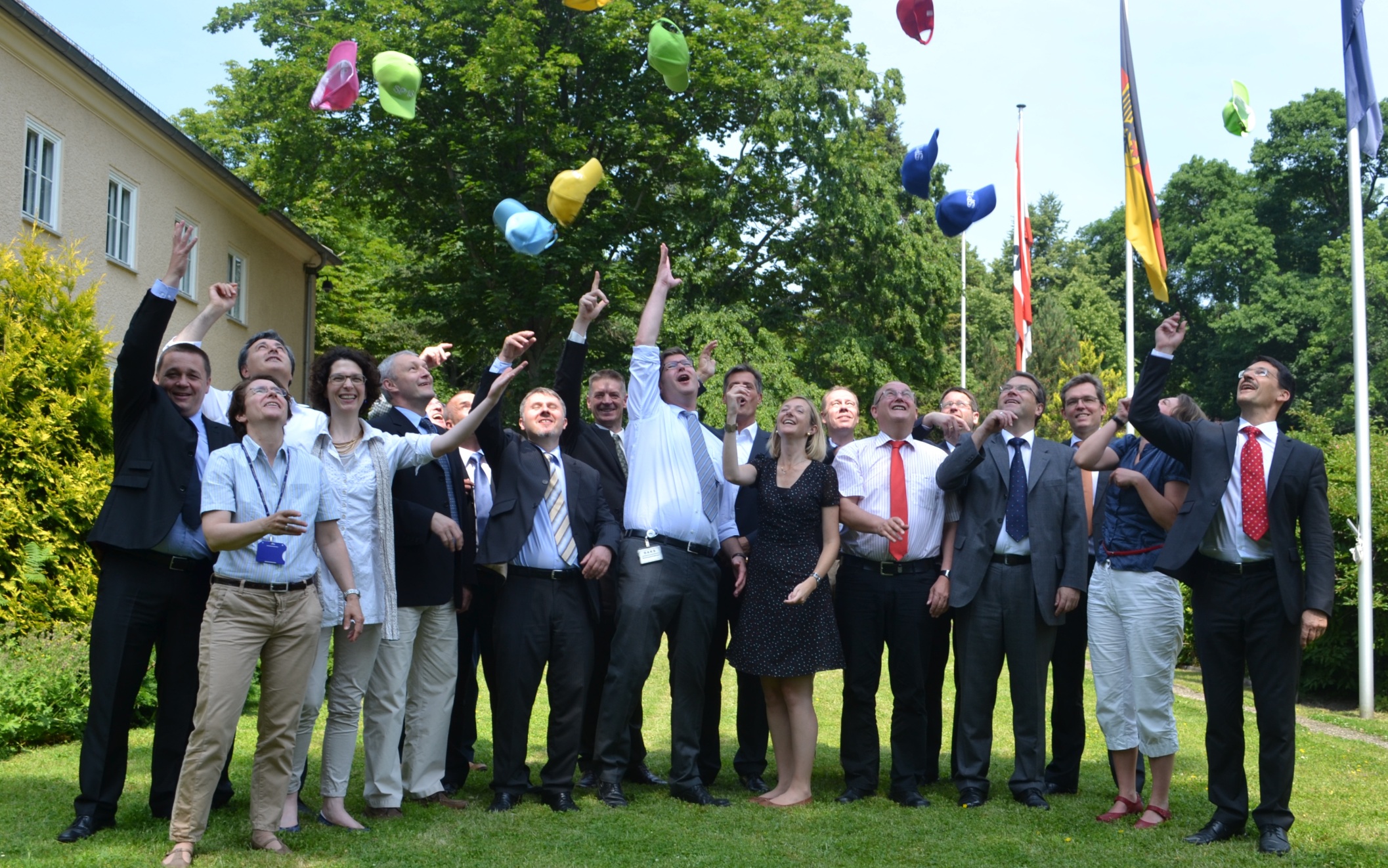 Danke!
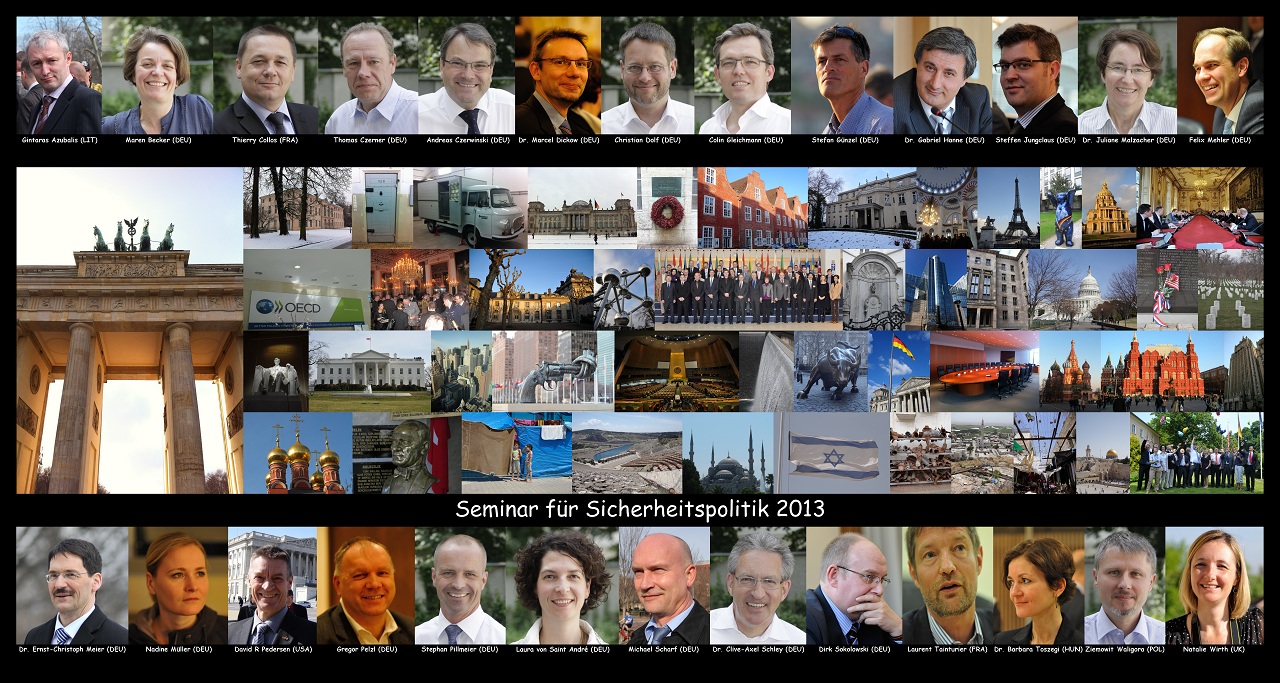